Portada con foto de presentación expositor
Valeria Ríos
Nosotros le vamos a pasar un ejemplo de como quieren el arte
Portada con foto de presentación expositor
Luis Chevez Vicemisnistro de Turismo
Nosotros le vamos a pasar un ejemplo de como quieren el arte
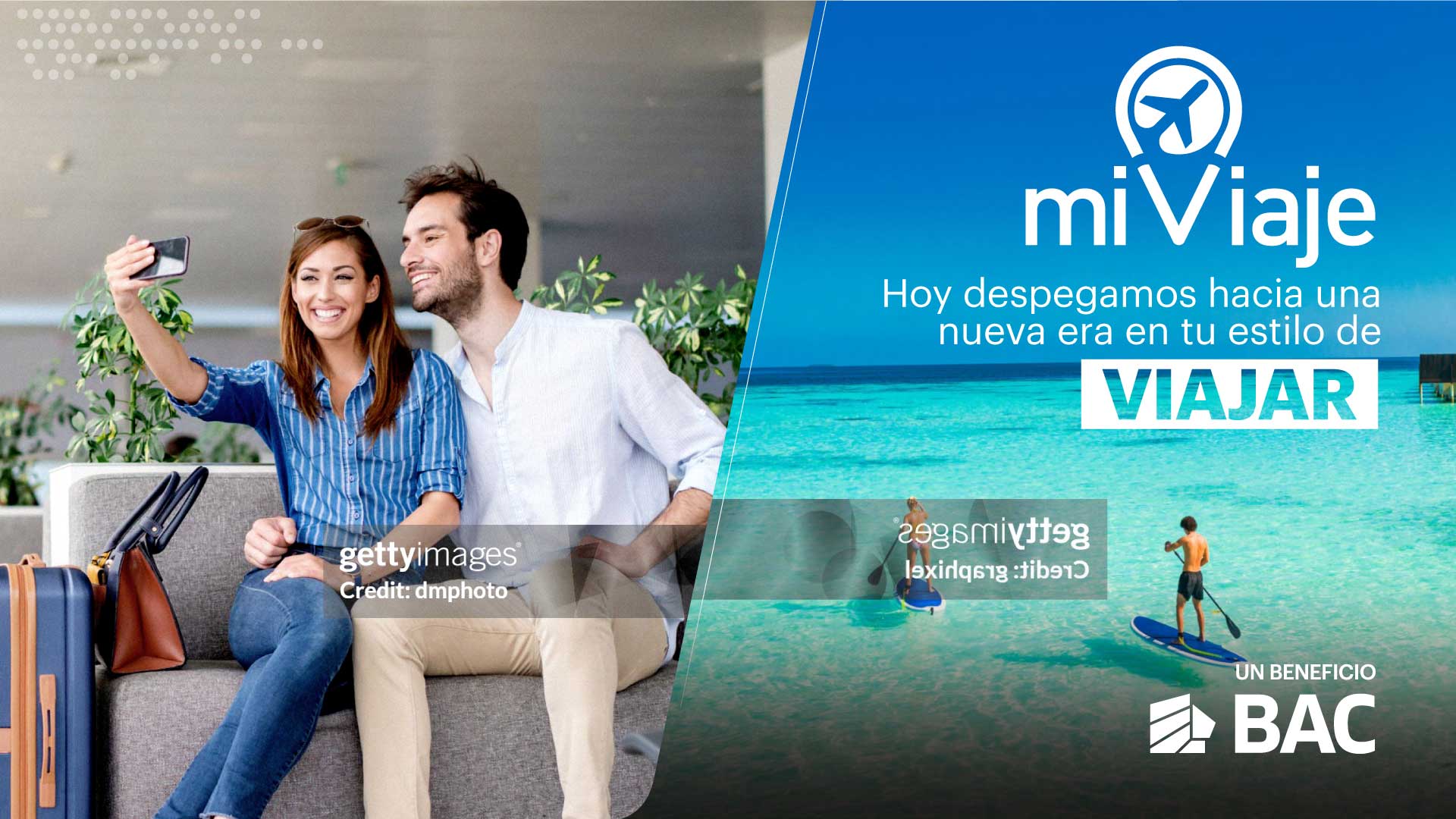 Esta se cambiará por el
Vídeo de Intro que está haciendo Diego
las 2 fotos las puede reutilizar
[Speaker Notes: Loop – 
Que sea una sola slide una sola imagen / video 
La primera slide, procura que no sea con los mismos artes que tenés a mano izquierda del stage de la pantalla]
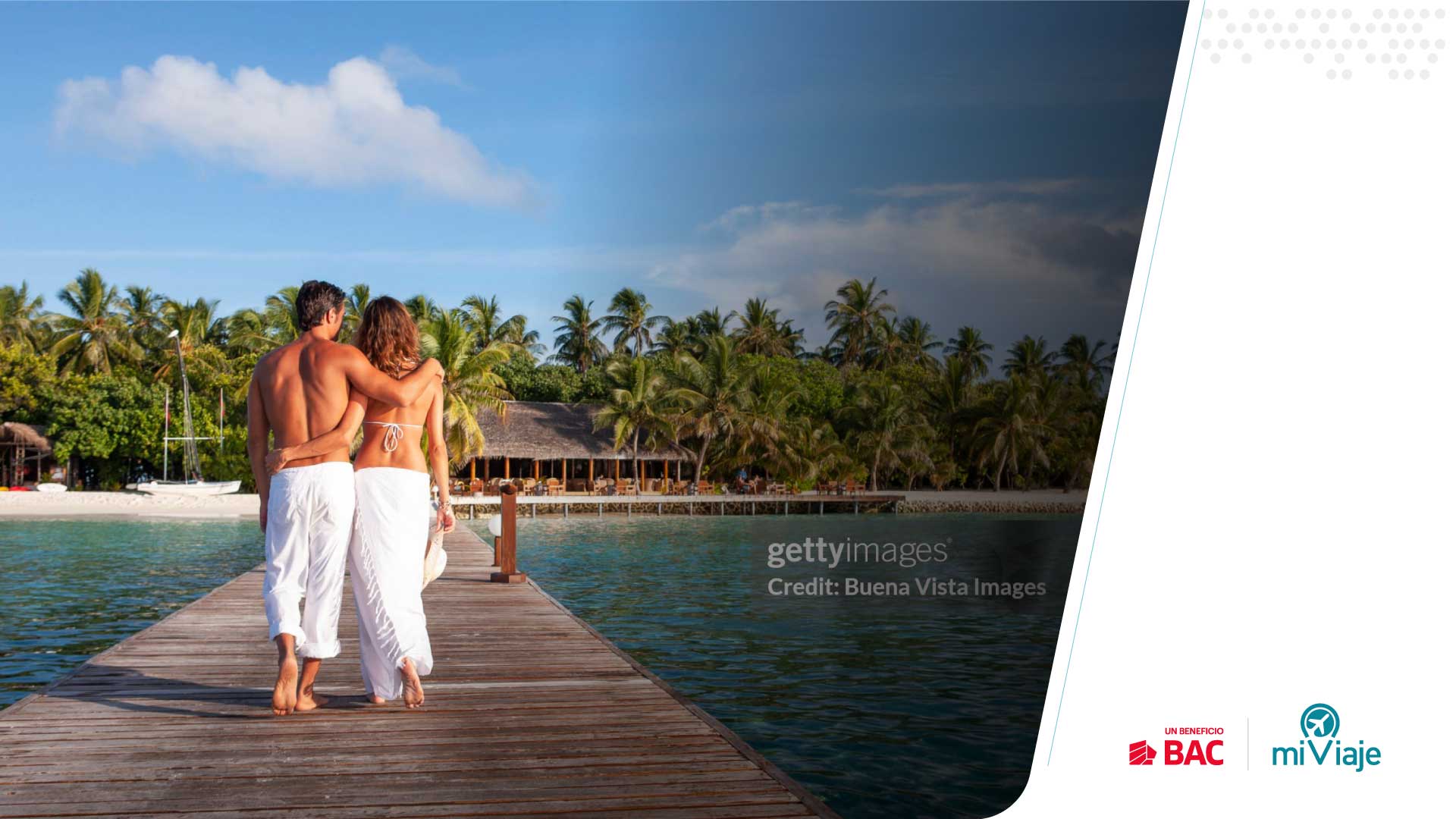 Una era en la que
planear tus viajes 
será mucho más
EMOCIONANTE
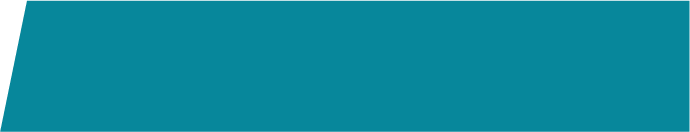 [Speaker Notes: Inician las palabras de Valeria … amarrar a algo que diga Valeria 
Sugerir]
Nuestro itinerario avanza contigo
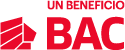 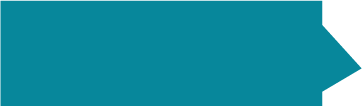 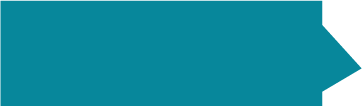 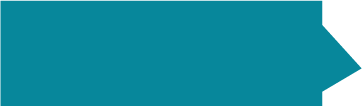 2021
2024
2014
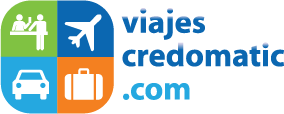 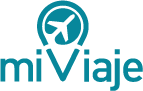 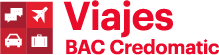 - Convenientes opciones de pago
- Usando tarjetas BAC
- Vuelos, Hoteles, Autos y Paquetes
- Mejora continua
- Pioneros en Honduras
- Primera y única 
- Plataforma centralizada 
  de Viajes
Cambio de imagen
Más proveedores
Más productos
Más contenido
Smart Profile
Branded Rules y servicio 24/7
En la comodidad de tu móvil o Tablet
[Speaker Notes: Hay que resumir este texto en esta slide – esta muy cargada y no me deja editar
2014: busquen en sus archivos y pongan el logo original de viajes Credomatic.com y hagn mas grande 
Los textos mejor que no estén directos en el arte, ya que usualmente piden varios cambios, veo que la slide 2 está todo en texto. 
Quitar 2021
2024: RESALTE mas el lanzamiento que viene 
Linea de tiempo mas sencilla
Poner]
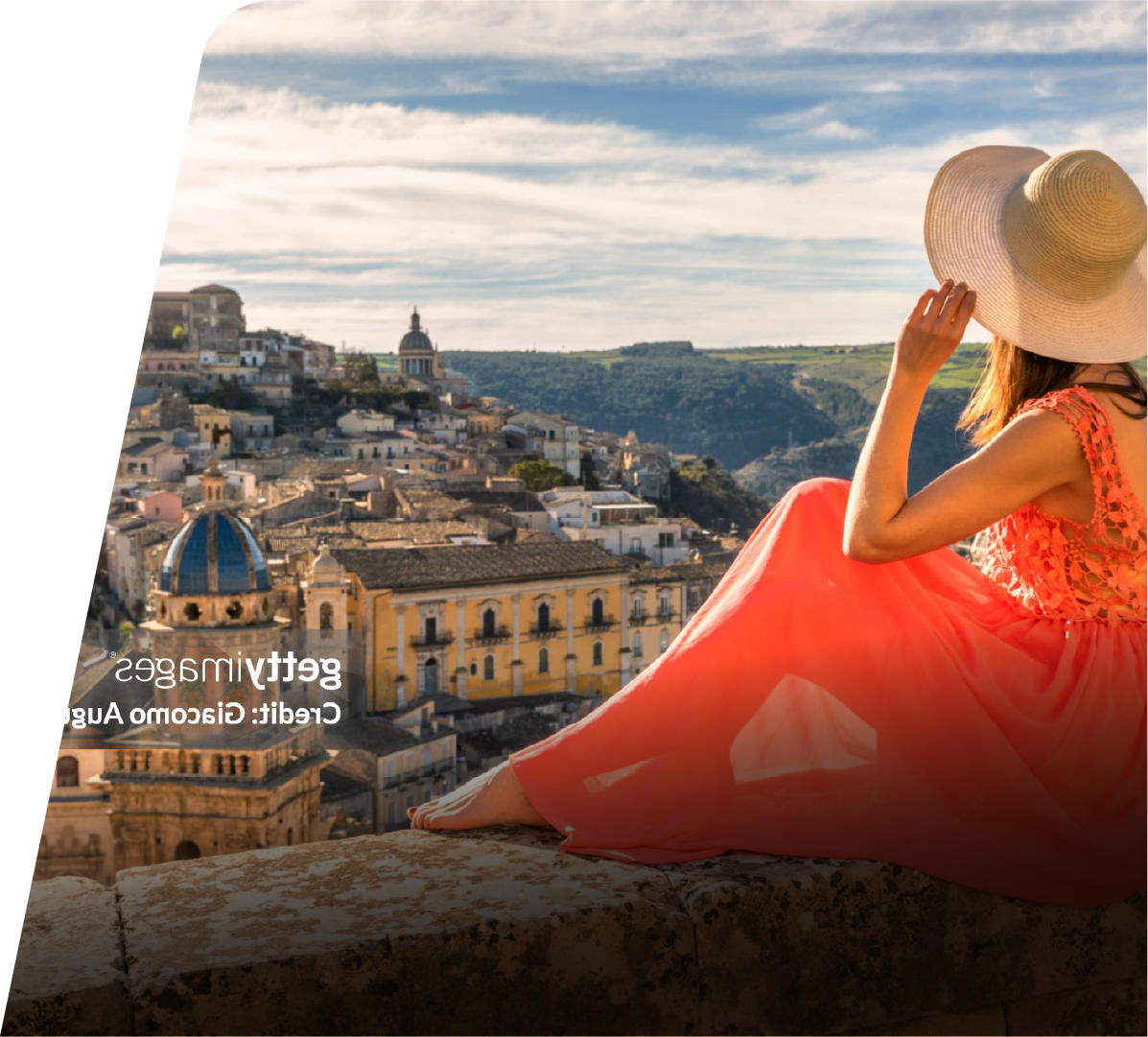 ¿Qué es
MI VIAJE?
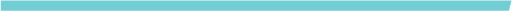 - Portal regional 
- Renovado portal ONLINE de BAC 
- Para facilitar experiencias de viajes
- Exclusivo para tarjetahabientes BAC
- + experiencias
- + presencia regional
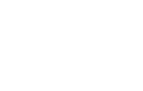 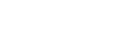 [Speaker Notes: Incluir en las palabras de Valeria – presencia regional]
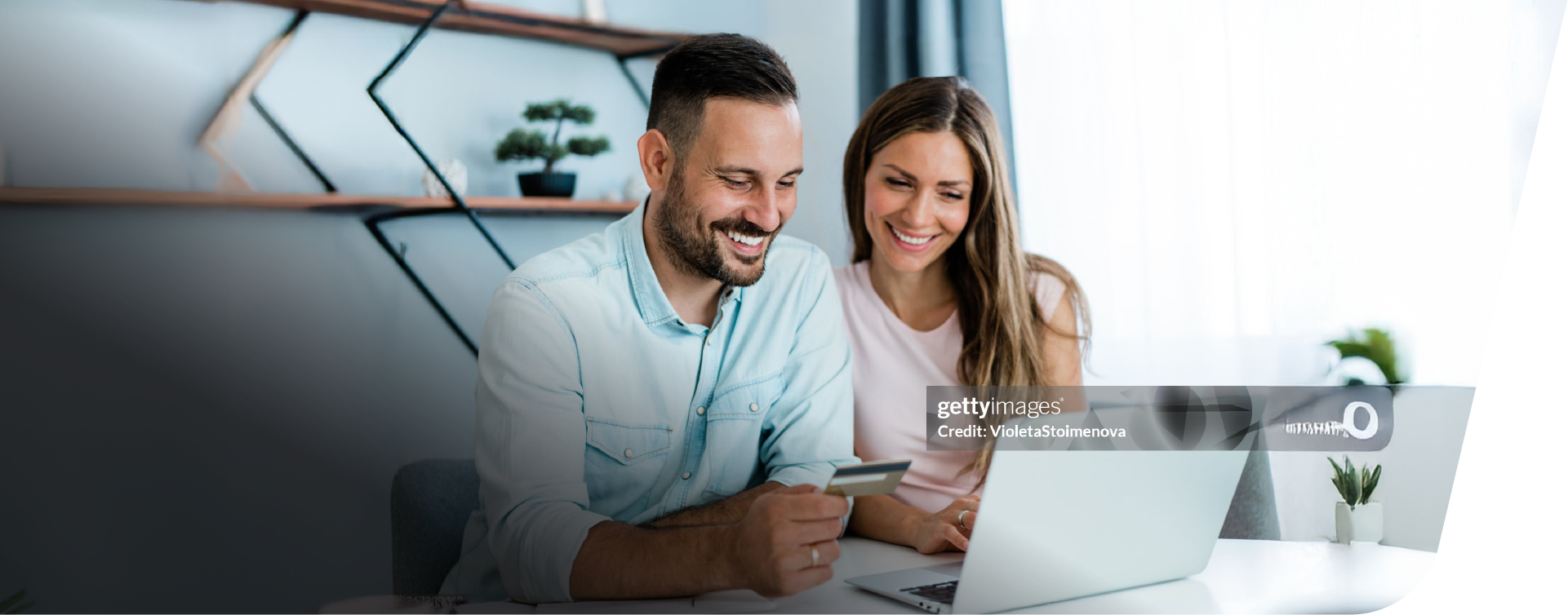 Nuestro
OBJETIVO
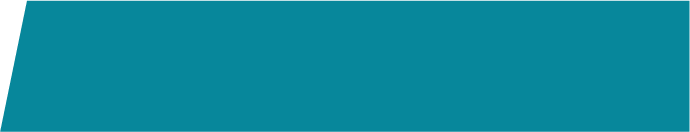 Maximizar la propuesta de valor hacia nuestros clientes brindándoles mayor valor a nuestros  tarjetahabientes  viajeros
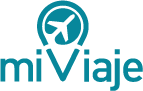 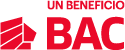 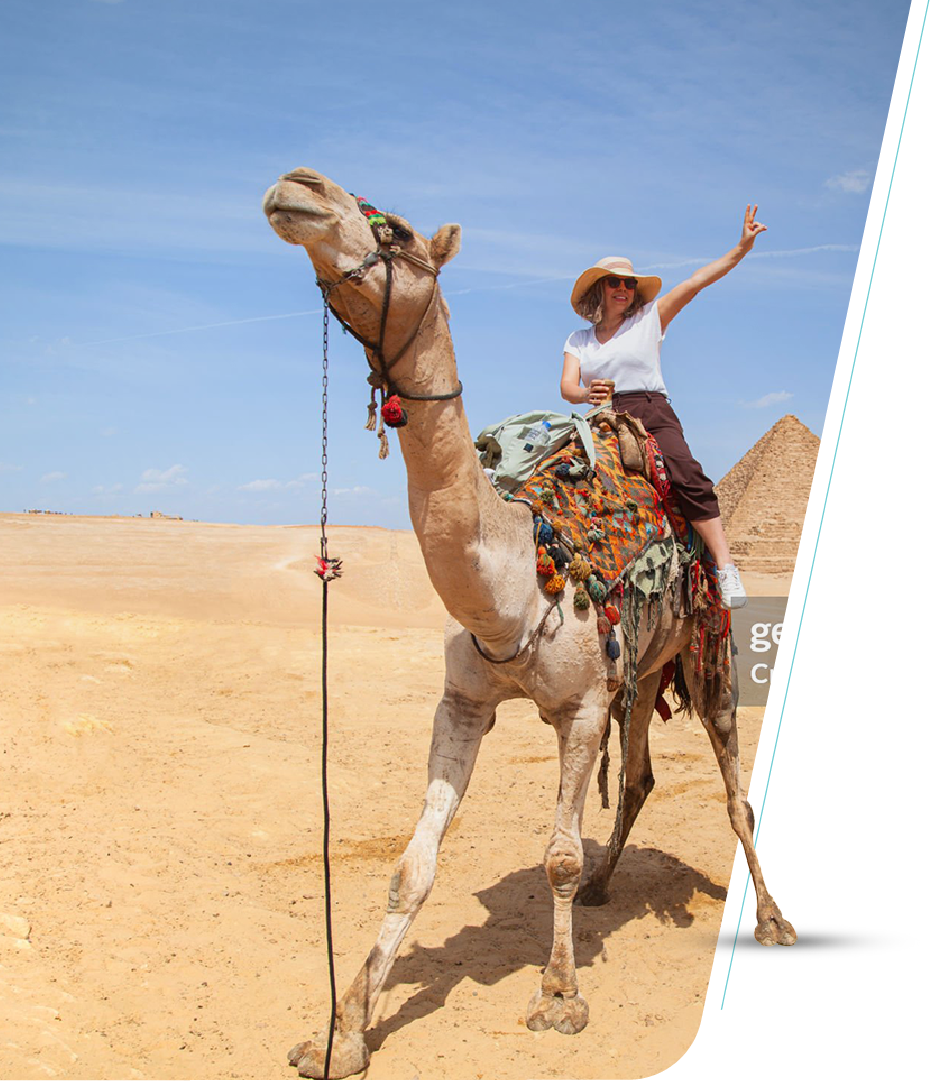 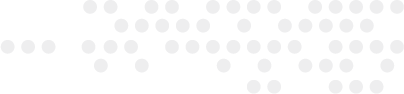 Primer y único portal
con múltiples
FORMAS DE PAGO
Colocar un ícono
de tarjeta BAC
Cargo a
tarjetas
BAC
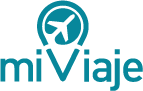 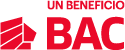 [Speaker Notes: Poner más bonito las múltiples formas de pago
Quitemos el logo mejor de Price cash 
Quitar pricecash]
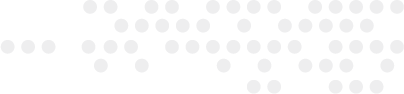 Primer y único portal
con múltiples
FORMAS DE PAGO
Agregar foto
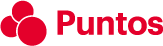 Canje de:
Agregar el ® a Membership Rewards
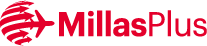 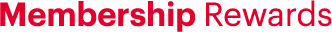 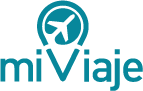 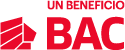 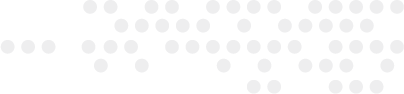 Primer y único portal
con múltiples
FORMAS DE PAGO
Agregar foto
Con
Extra y Cuotas 0
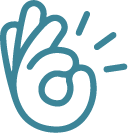 %
desde 3 hasta 24 meses
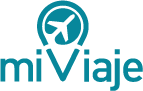 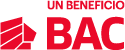 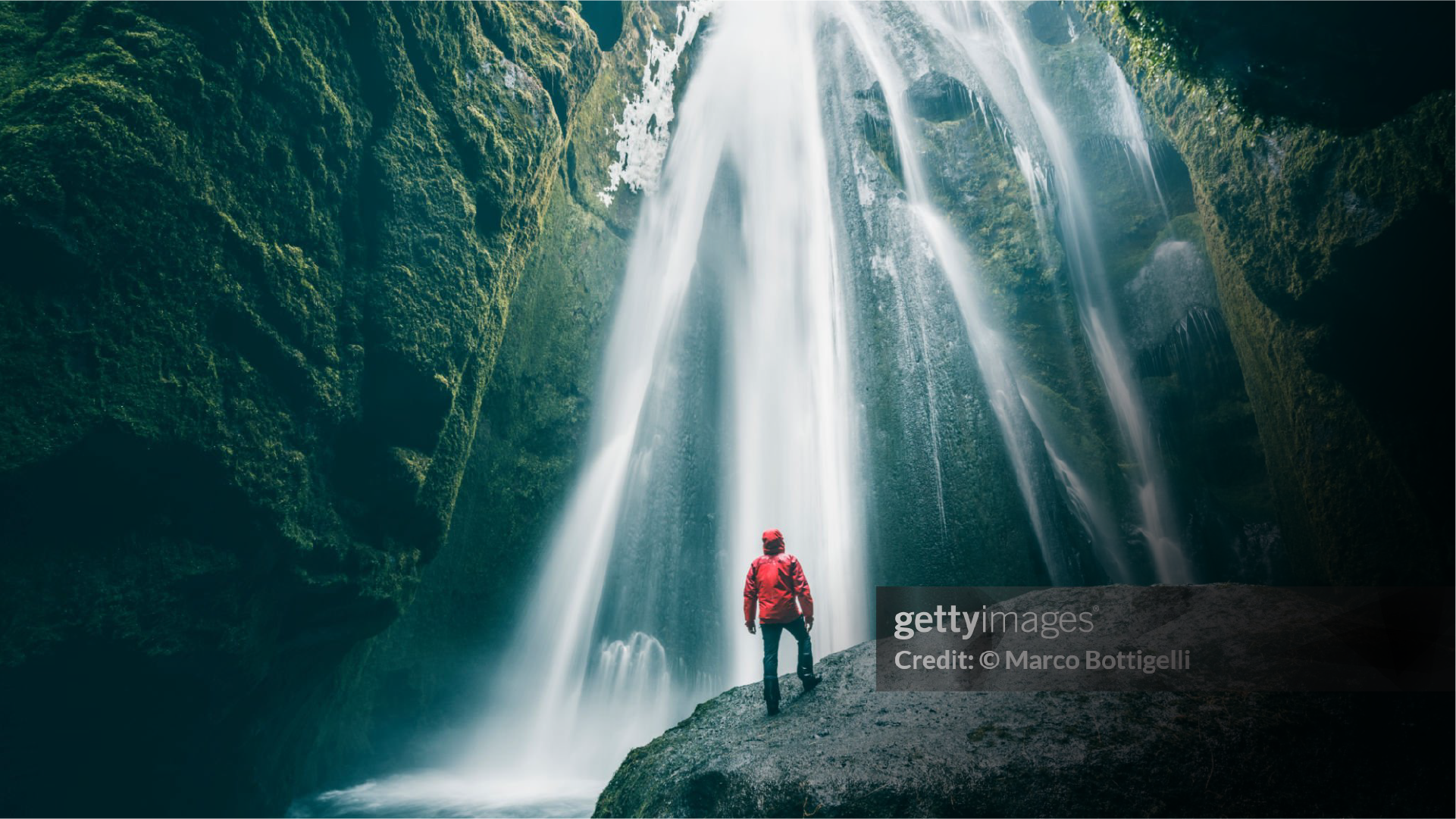 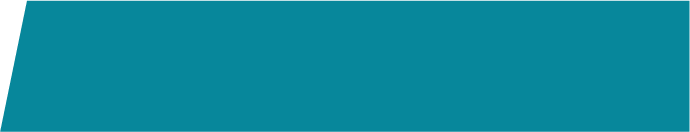 ¿QUÉ OFRECEMOS?
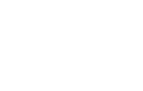 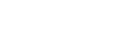 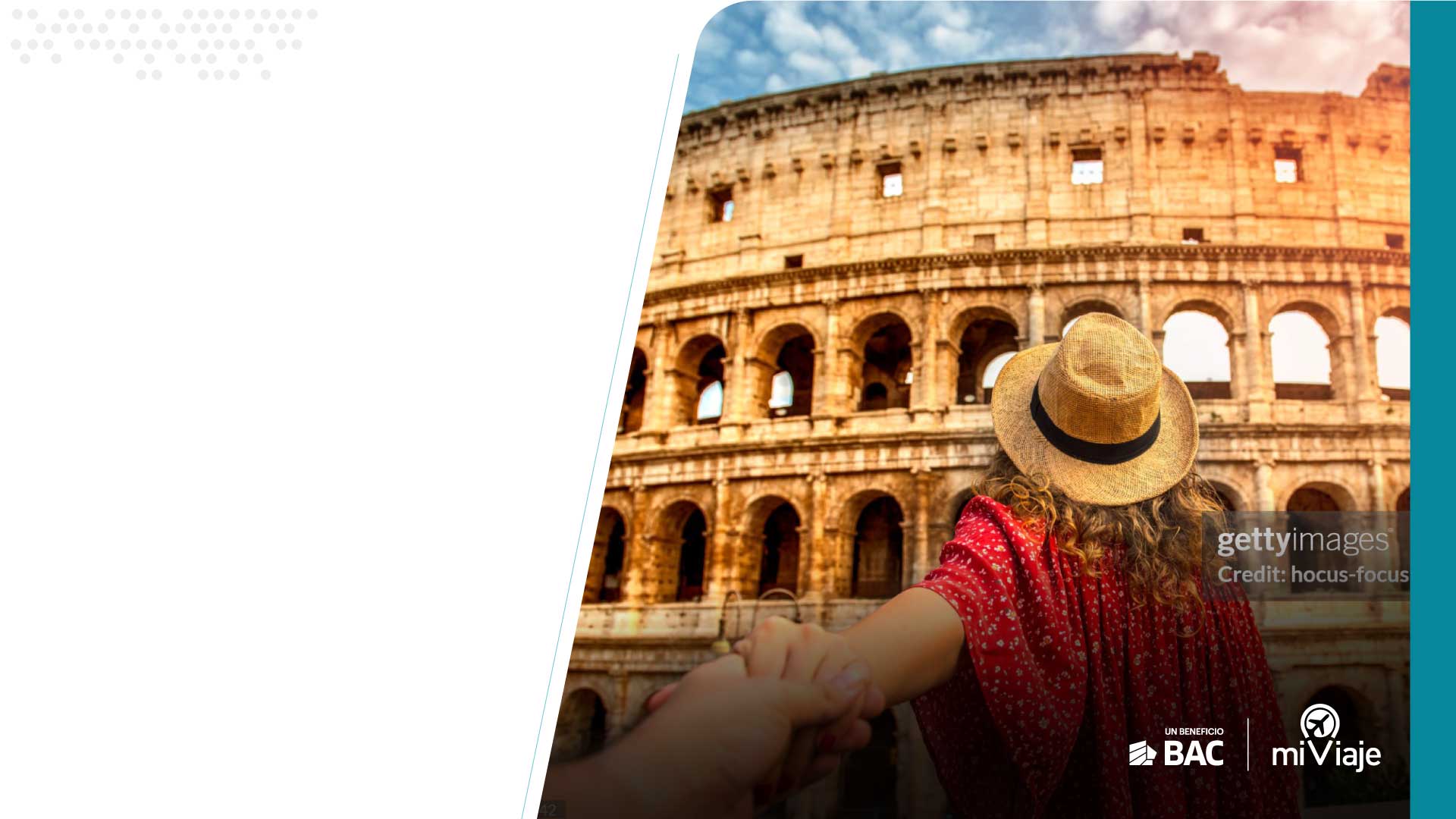 1
Precios
COMPETITIVOS
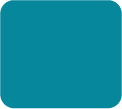 2
Optimizar la Experiencia
DEL CLIENTE
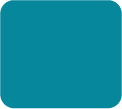 3
Ser Radicalmente
TRANSPARENTES
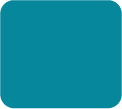 4
Facilitar al cliente
Información
ESTRATÉGICA
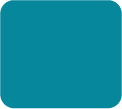 [Speaker Notes: Quitaria esta]
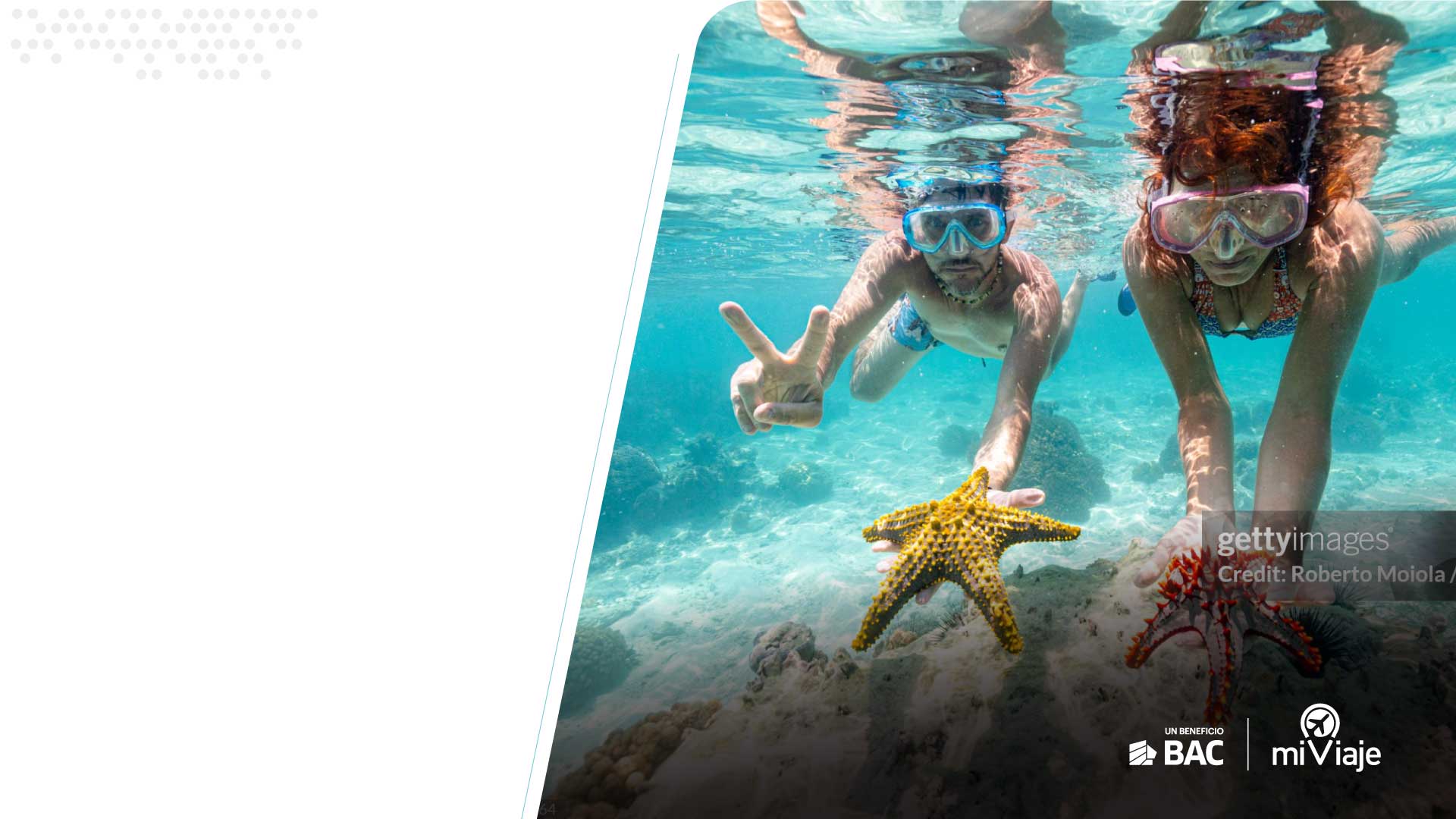 Precios
Oferta
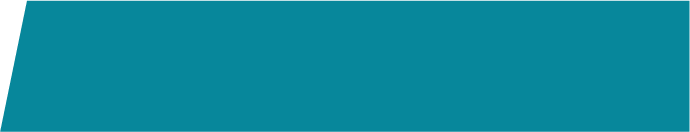 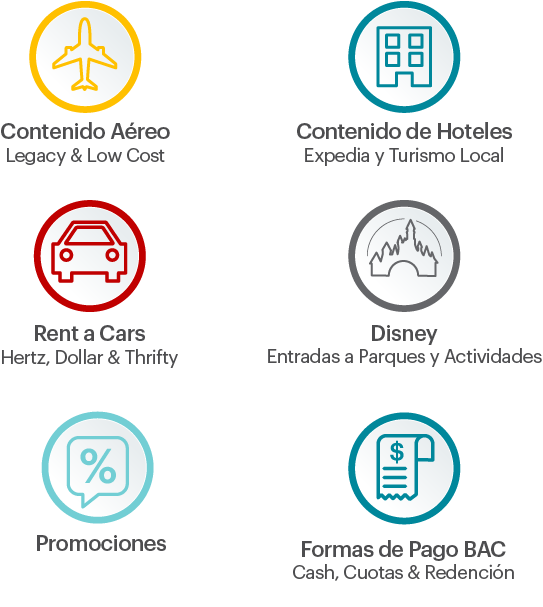 [Speaker Notes: Poner otros iconos y poner los logos 
Quitar formas de pago 
Quitar promociones
Dividir en 2 slides – hoteles locales en grande]
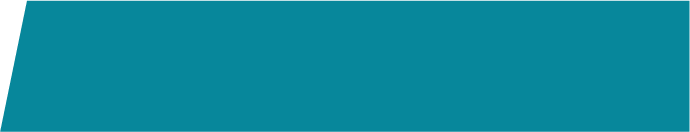 Turismo LOCAL
Planea tus vacaciones en el terrirotrio nacional
Poner fotos de hotels de Honduras bajadas de la WEB:

Inter - Ciudad
Hilton - Negocios
Grand Roatán - Playa
Hacienda San Lucas - Montaña
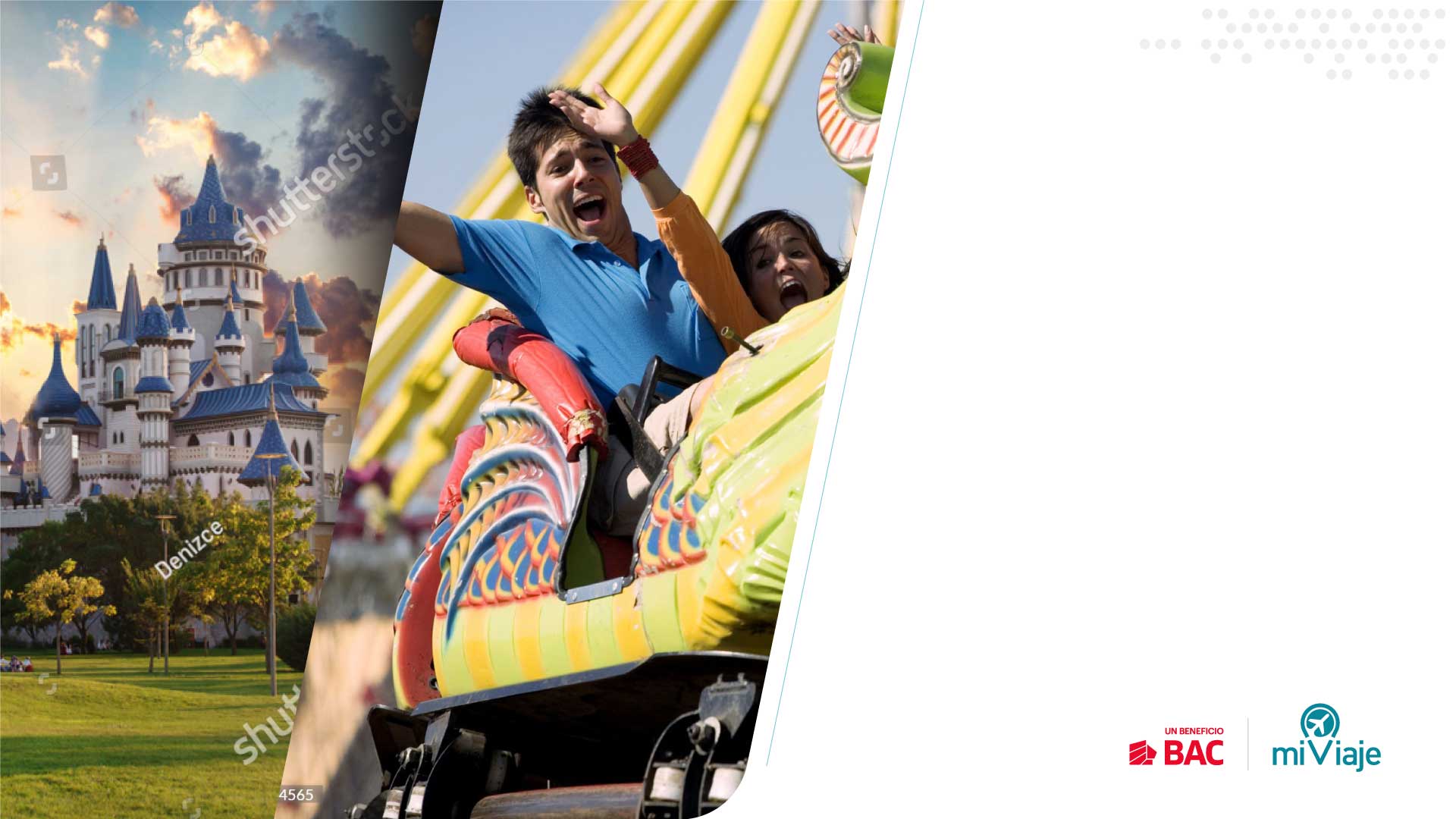 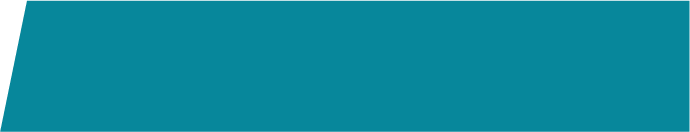 Poner reslatado ¡Nuevo!
EXPERIENCIA
DISNEY
- Compra tus entradas estándar
- + Opciones para disfrutar tu estadía
Animal Kingdom
Magic Kingdom
Epcot
Hollywood Studios
Parques acuáticos
Experiencia NBA
Experiencia ESPN Sport
Entre más días elijas, menos pagarás por día

*Park Hopper
Visita más de 1 parque el mismo día
[Speaker Notes: Mejorar el texto le dieron bastante copy paste 
Creo que es mejor poner los logos de estos paques que el nombre]
Vídeo REGIONAL
Vídeo CIERRE